Figure 1. Persistent activity as the putative source of temporal non-linearity. The figure illustrates the ...
Cereb Cortex, Volume 14, Issue 5, May 2004, Pages 575–585, https://doi.org/10.1093/cercor/bhh019
The content of this slide may be subject to copyright: please see the slide notes for details.
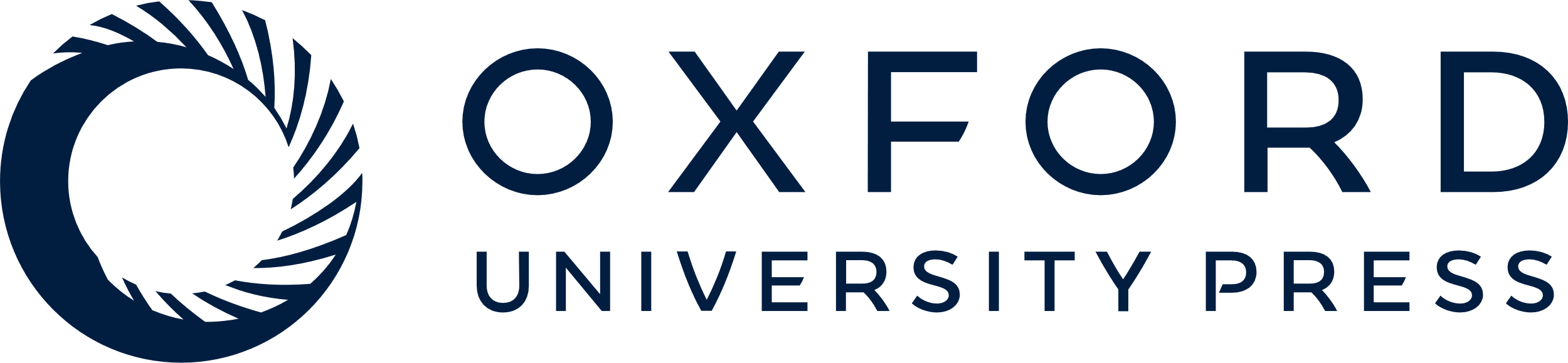 [Speaker Notes: Figure 1. Persistent activity as the putative source of temporal non-linearity. The figure illustrates the linear versus non-linear correlation between stimulus presentation rate and fMRI signal. In the 1 Hz condition, six stimuli are presented for 250 ms followed by 750 ms blank and in the 4 Hz condition, 24 stimuli are presented in a consecutive manner. (A) In the linear model, the neural activity follows closely the stimulus presentation times resulting in a 1:4 ratio in the evoked fMRI signal during the 1 and 4 Hz conditions. (B) According to the non-linear model, during the 1 Hz condition, evoked neuronal activity persists in the absence of the stimulus (during the ISI), resulting in similar fMRI signals evoked by the 1 and 4 Hz conditions.


Unless provided in the caption above, the following copyright applies to the content of this slide:]